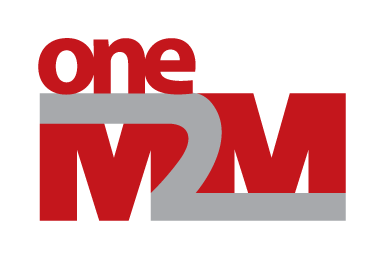 Notification Aggregation
Source: IBM, C-DOT (Poornima, Anupama, Suman)
Meeting Date: 23 September 2019
[Speaker Notes: 改一改Source和date]
Background – fanned out subscriptions
We offer two options when a Create Subscription is sent to a Group fanOut point:
Disaggregated Notification
With this option, individual subscriptions are created on all group members. These subscriptions behave just as they would if they had been created directly. Notifications are sent directly to the URIs in the subscription NotificationURI attribute
Aggregated Notification
With this option, the <Group> replaces the NotificationURI in the fanned out subscription requests to point to itself.
Individual <Subscription> resources still exist on all the group members, but their NotificationURI points at the <Group> rather than at the ultimate recipients of the notifications
The <Group> doesn’t have a <subscription> itself, but it maintains state on behalf of all these individual subscriptions, aggregating the notifications that come back to it and forwarding them to the original NotificationURI (as specified by the subscription’s notifyAggregation parameters)
If the <Group> has another <Group> as a member, aggregation takes place at that “subgroup” as well.
Issues with Aggregated Notification
Issues with the mechanism used by the <group> to ”remember” the original list of recipients (i.e. the original NotificationURI attribute)
Text discussing NotificationForwardingURI is inconsistent and unclear
Possible security exposures and other unintended consequences
TS-0001 says “The group Hosting CSE may stop aggregating the notifications when the expirationTime of the corresponding subscription expires”, but there isn’t a straightforward way for the group hosting CSE to tell when a remote subscription has expired.
It is not clear what happens if the <group> itself is deleted. The individual subscriptions will still exist, so should the notification aggregation continue?
Specifications don’t say what happens to aggregation if attributes in the individual <subscription> resources (e.g. the notifyAggregation parameters) are updated after the aggregation has started
Updates don’t have to take place through the original group, so the individual subscriptions could get out of step with each other
The group doing the aggregation might not see new notifyAggregation values
Mechanisms to remember the original recipients
Current TSs include a mixture of two approaches
Aggregate by notificationURI
When it receives a Create Subscription, the Group-Hosting CSE saves a copy of the notificationURI and generates a new (unique) notificationURI for this Create Subscription request. It maintains the mapping of new->old URIs.
When it receives Notifications, it aggregates them based on the notificationURI that they contain (this will be the “new” notificationURI)
When it is ready to transmit the aggregate Notification it sends it to the “old” NotificationURI that it saved at Create time.
Aggregate by notificationForwardingURI
At Subscription Create time the Group-Hosting CSE replaces the notificationURI with one of its own, as above
A copy of the original notificationURI is included in each Create Subscription request, as the notificationForwardingURI attribute. This one is not modified as the request passes through group fanout points, so the individual Subscriptions all contain a copy of the unmodified “old” NotificationURI 
Those Subscriptions echo this NotificationForwardingURI in the Notifications that they produce
The group hosting CSE aggregates and transmits the aggregated Notification based on this notificationForwardingURI
NB With this approach the Group-Hosting CSE only needs to remember the aggregations that are actually in-flight (i.e. that contain one more notifications). It can forget about the recipients as soon as it transmits each aggregatedNotification
Drawbacks of these two approaches
Aggregate by notificationURI
Group-Hosting CSE might not be able to tell when the subscription has expired, and so it might have to keep the unique new NotificationURI and the mapping of new->old URI for a potentially indefinite time.  It’s not able to reuse new URIs.
More fragile than the other approach: A group-hosting CSE might forget the mapping of new->old (either by accident or because it incorrectly surmised that it didn’t need it any more), even though the subscriptions and recipients are all still up and running. If it receives any subsequent Notifications using the new URI it has to discard them
These issues could be remediated by having an explicit resource to represent the aggregation process
Aggregate by notificationForwardingURI
If two separate subscriptions happen to have the same recipients (i.e. the same notificationForwardingURI) then their notifications get aggregated together. This might not be what people want
We could fix this by stating that the subscriptionReference is taken into consideration when aggregating
A compromised remote CSE could insert a notificationForwardingURI containing URIs of resources that it is not authorised to send notifications to and trick the group hosting CSE to send them on its behalf.
Can we require the group hosting CSE to run authorisation checks?
Duplicate info is required on the initial Create Subscription request
Could be fixed by saying that one of the attributes can be blank
More complicated to explain (and understand) than the other approach
What to do?
Intent of the current TSs is that Group Hosting CSE uses approach 1 initially (it maintains the new->old mapping) but falls back to approach 2 if it has ”forgotten” the mapping.  
Do we want to:
Keep this dual-strategy, clarifying the text to explain it better and addressing the issues with it on the previous slide?
Pick just one approach (if so which one)?
Remove Aggregrated Notification altogether?
Should we tackle the other issues listed on slide 3?
For example add a resource on the group-hosting CSE that represents the aggregation process.